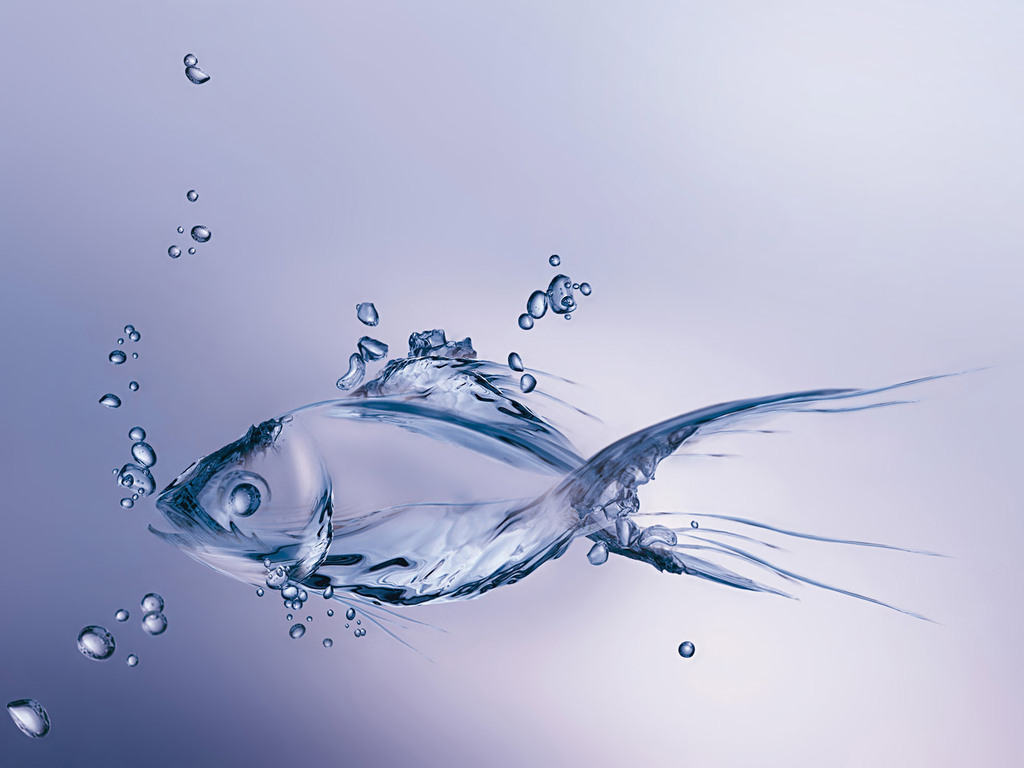 ЧУДЕСА   ВОДЫ
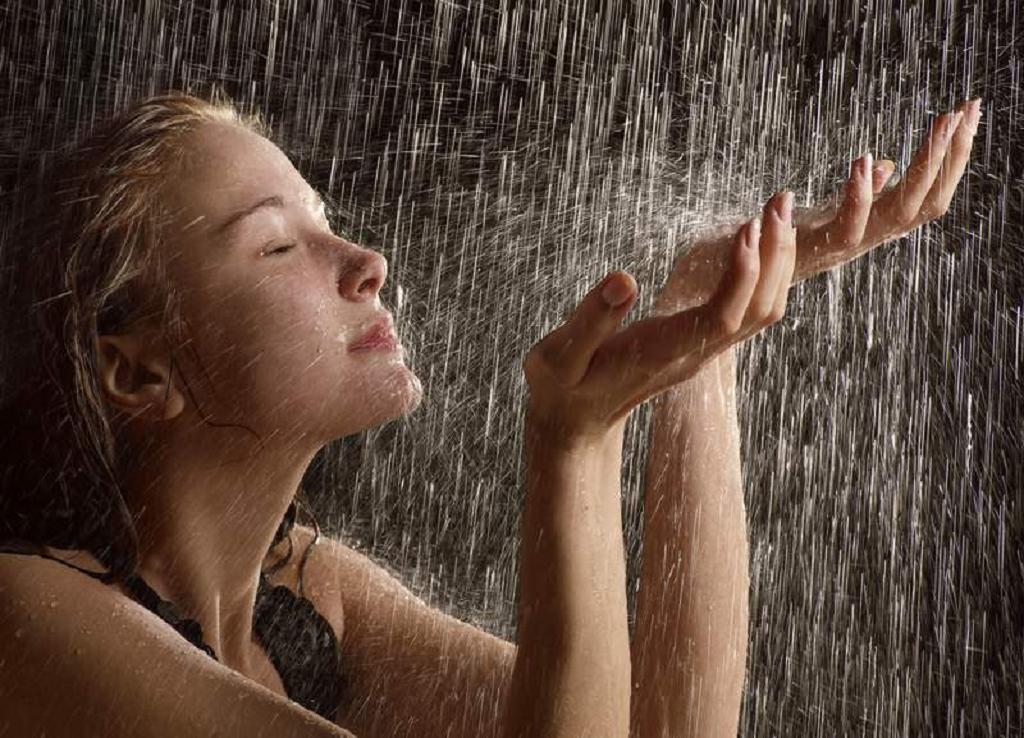 Кто всю ночь по крыше бьет да постукивает,И бормочет, и поет, убаюкивает?
[Speaker Notes: ДОЖДЬ]
Каплями в траве сверкает,
Травку  утром украшает.
С переливами краса...
Как зовут её? ...
[Speaker Notes: РОСА]
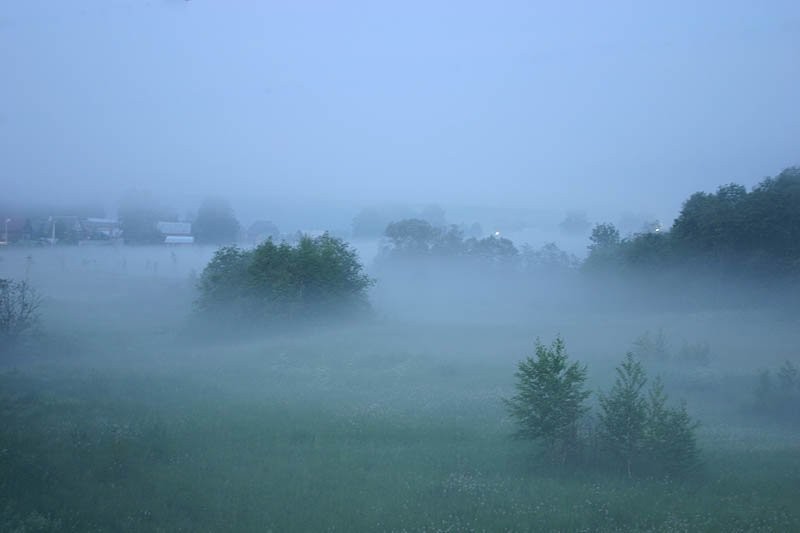 С неба облако спустилосьИ у речки поселилось.Как причудливо, красивоБело-сказочное диво.Этот утренний обманНазывается…
[Speaker Notes: ТУМАН]
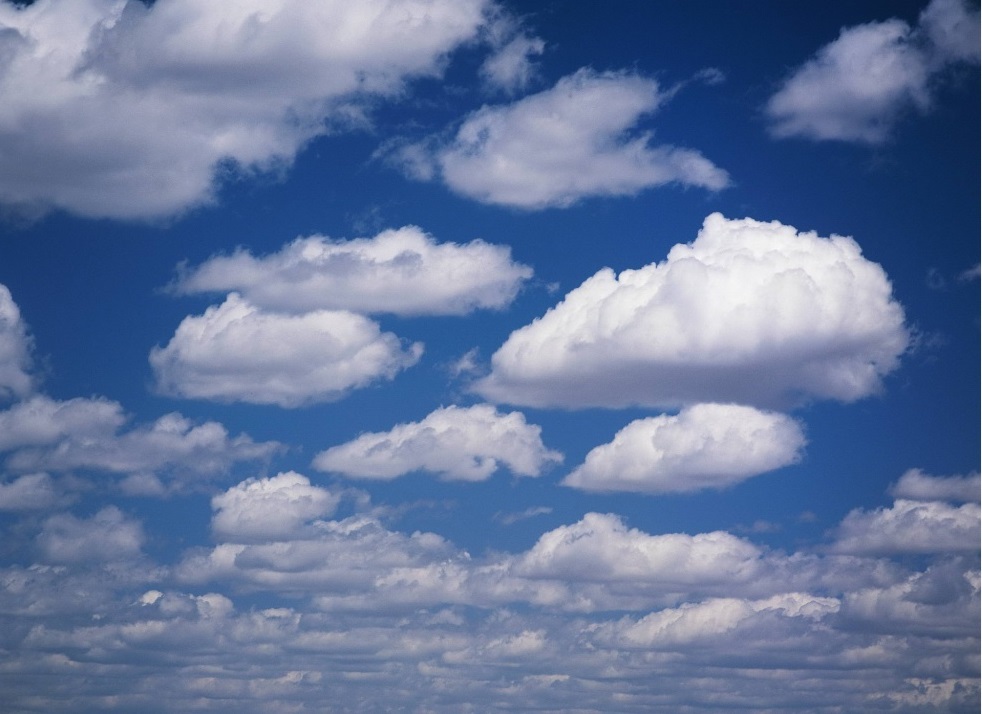 Белые овечкиНе сидят на печке.А плывут издалекаКучевые…
[Speaker Notes: ОБЛАКА]
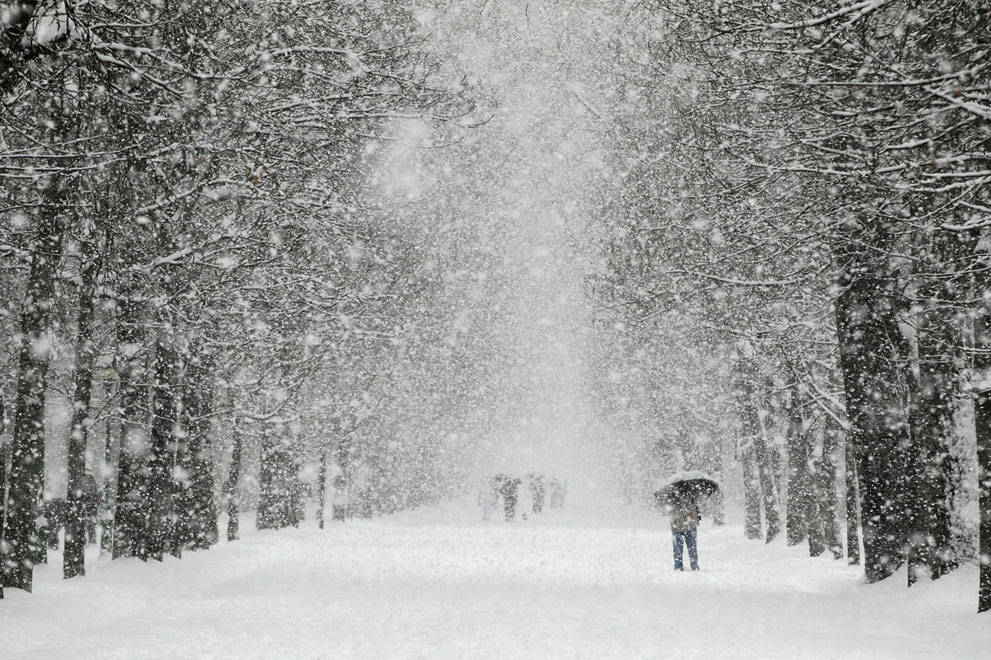 Он слетает белой стаей И сверкает на лету. Он звездой прохладной тает На ладони и во рту
[Speaker Notes: СНЕГ]
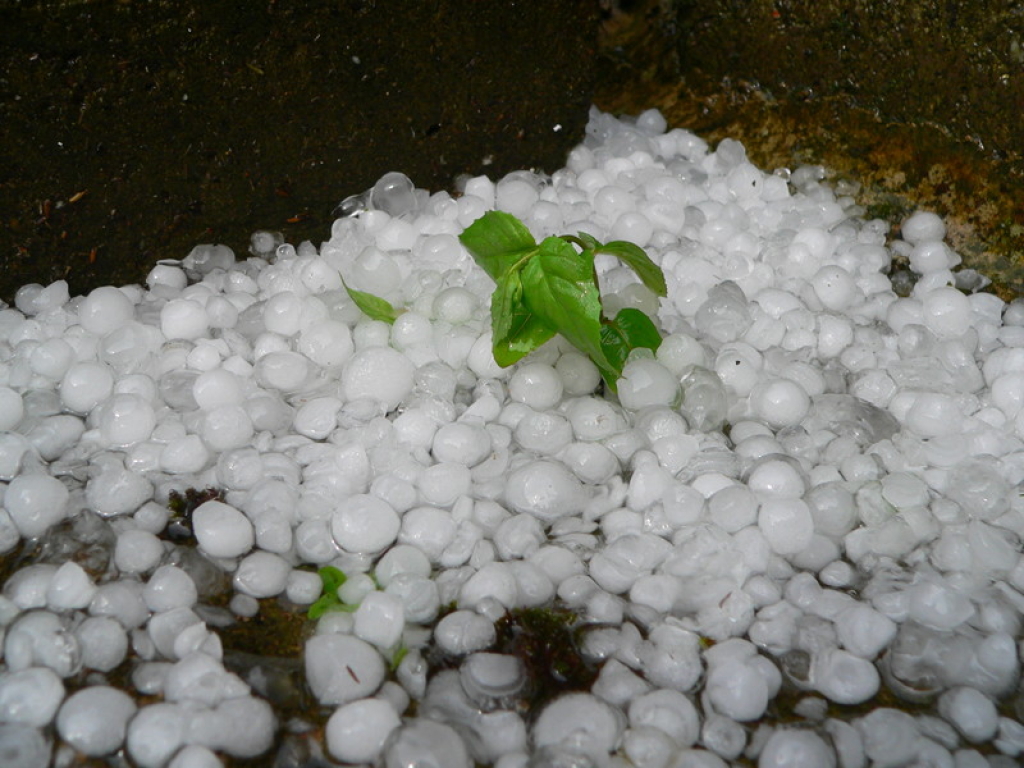 С неба падают крупинки,Это маленькие льдинки.Им вообще никто не рад,Потому что это…
[Speaker Notes: ГРАД]
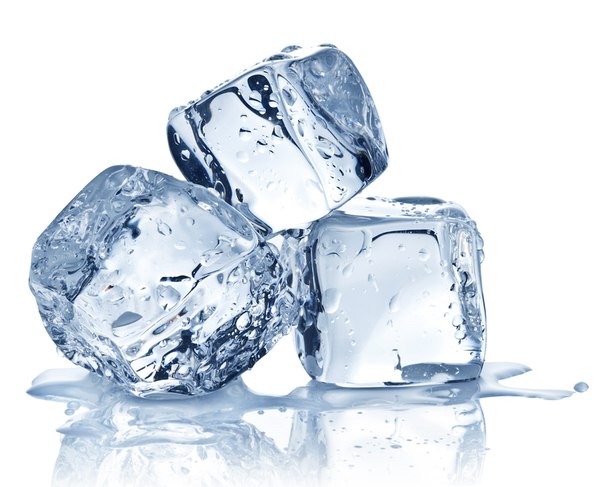 Он — как алмаз: И твёрд, и чист, На солнышке сверкает. Но пригревать начнут лучи Он тут же и растает.
[Speaker Notes: ЛЁД]
Три 
                                   состояния 
                                                                     воды
ЖИДКОЕ   СОСТОЯНИЕ
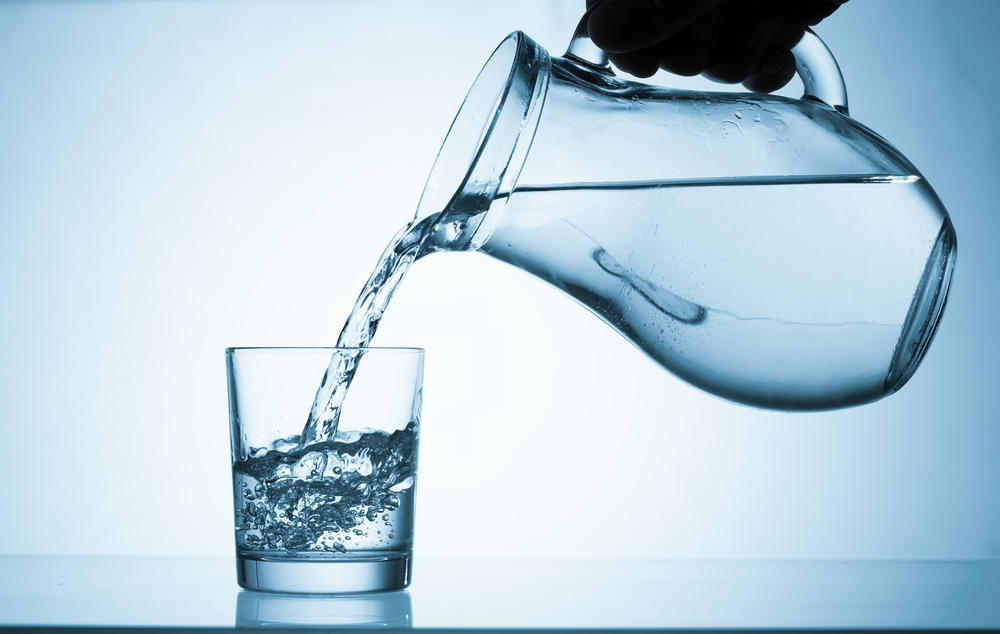 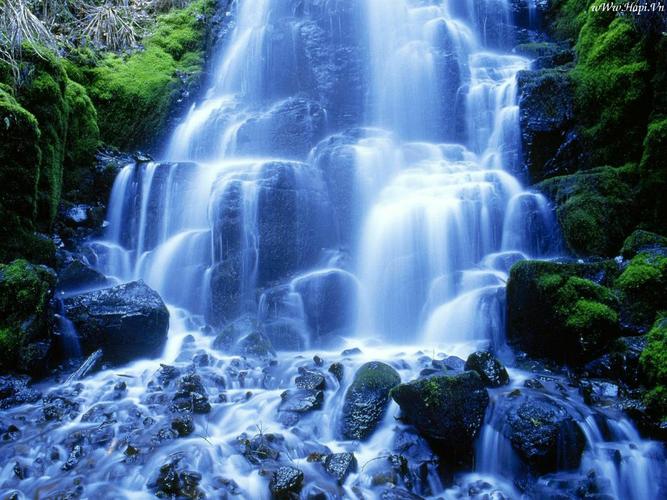 ПАРООБРАЗНОЕ   СОСТОЯНИЕ
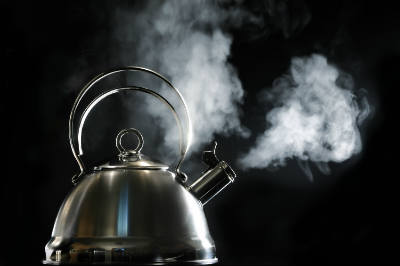 ТВЕРДОЕ   СОСТОЯНИЕ
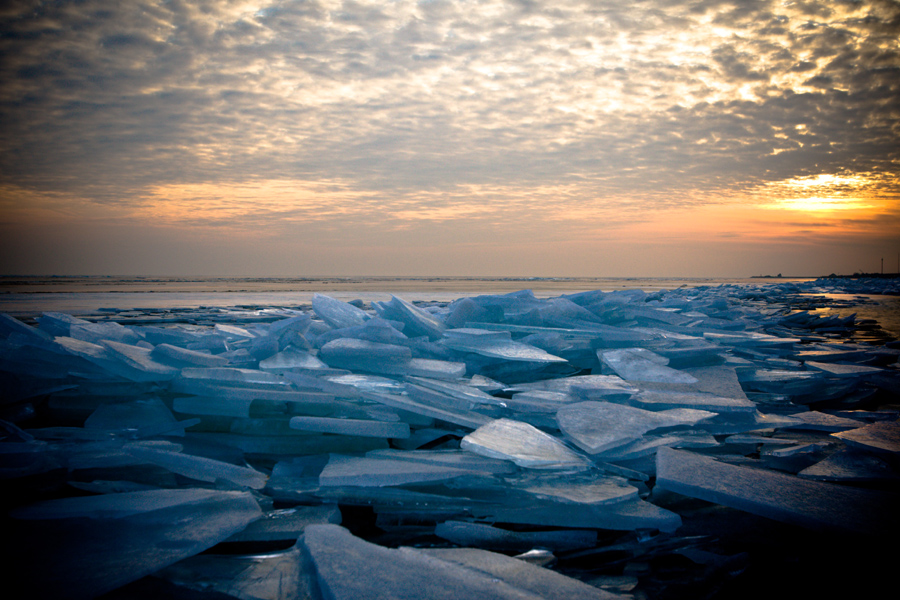 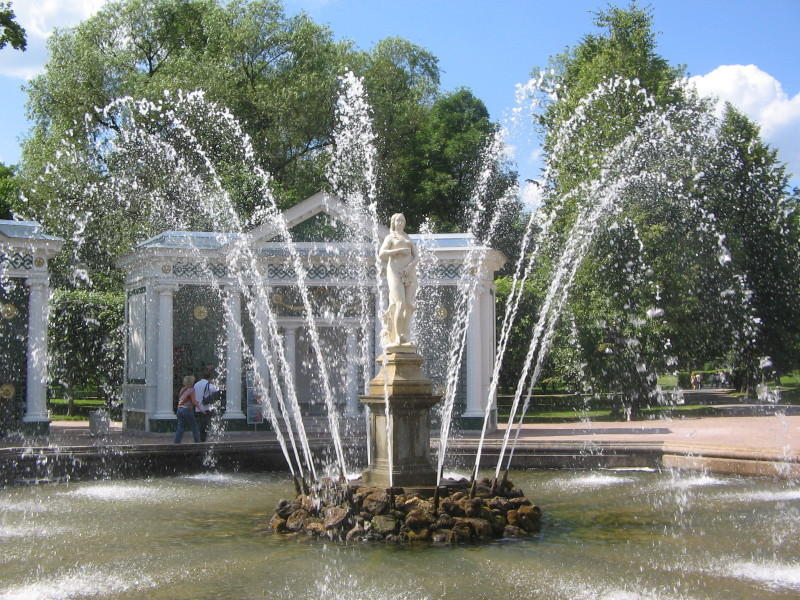 В О Д О Е М Ы
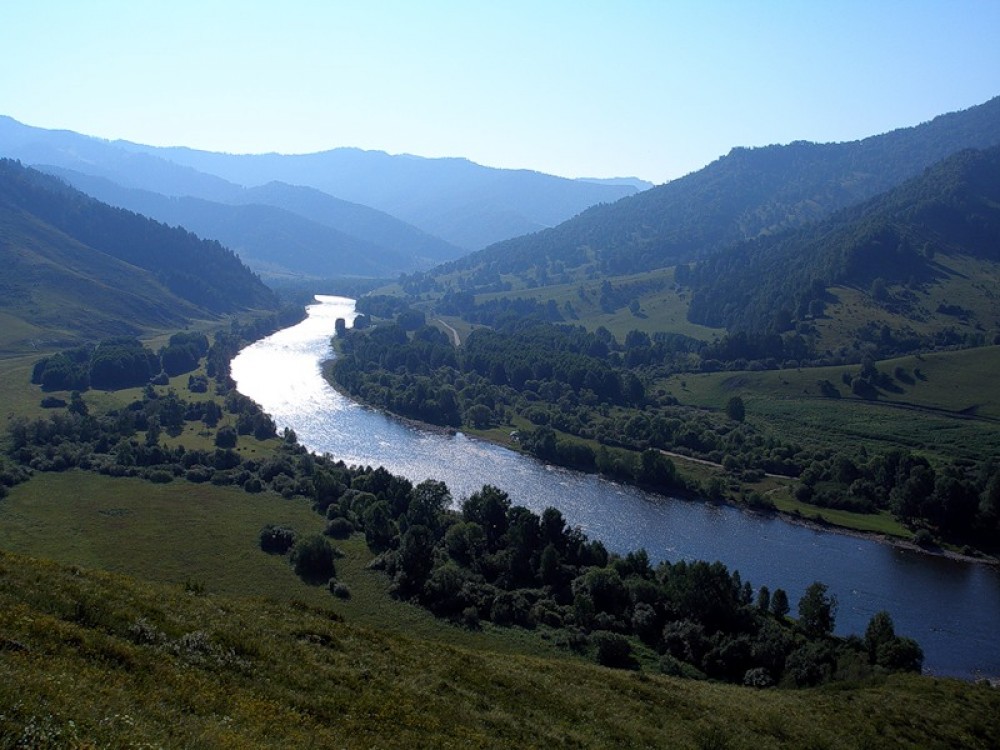 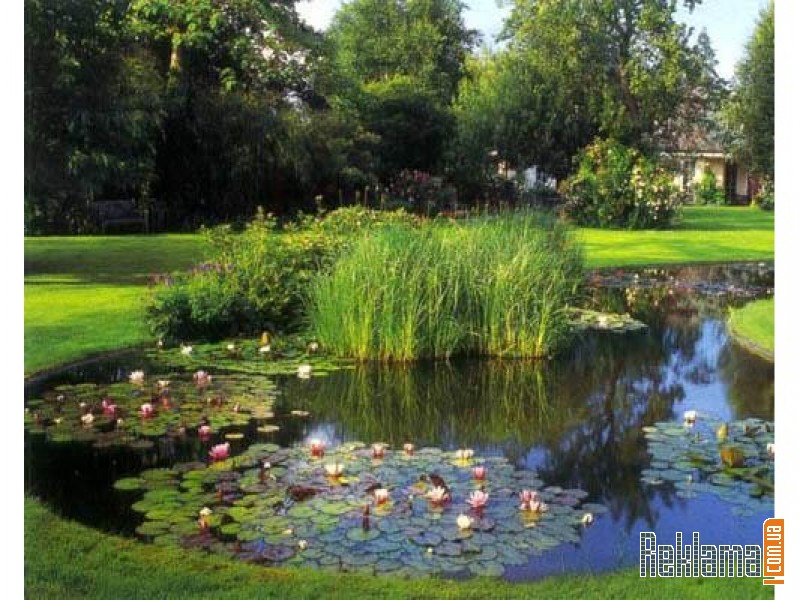 ПРУД
РЕКА
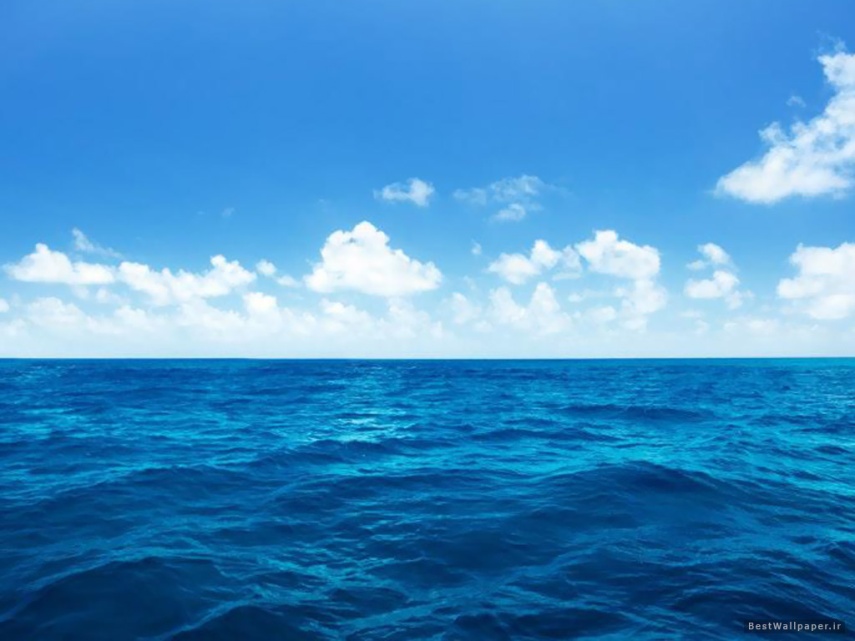 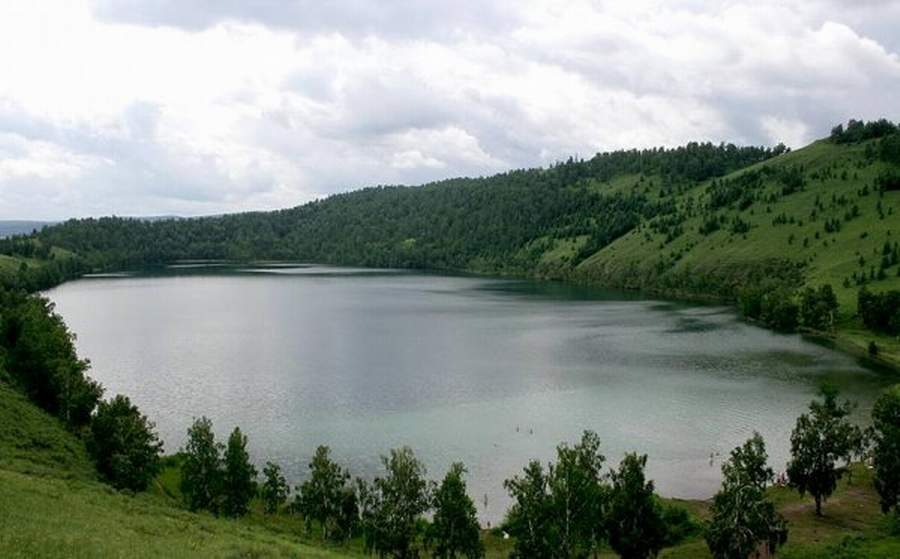 МОРЕ
ОЗЕРО
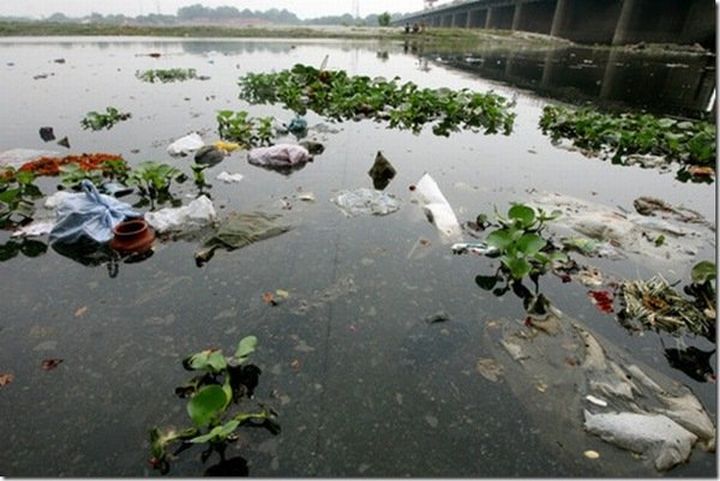 ГРЯЗНАЯ РЕКА
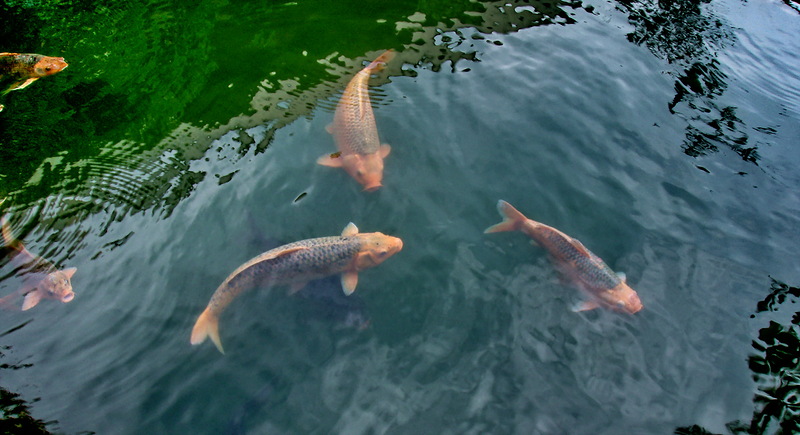 ЧИСТАЯ РЕКА
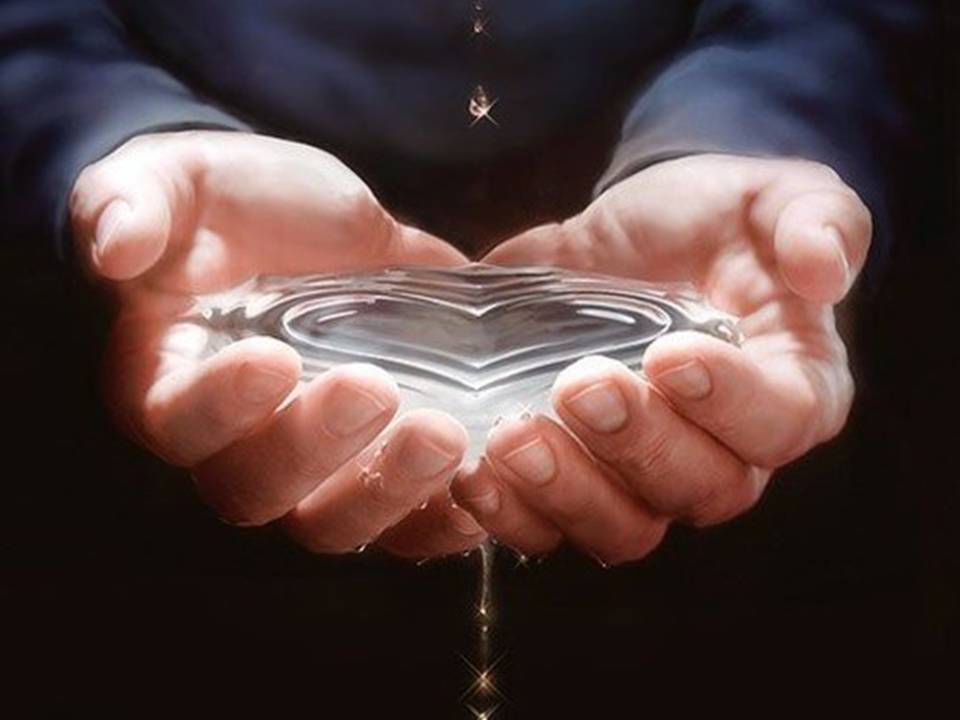 БЕРЕГИТЕ
ВОДУ